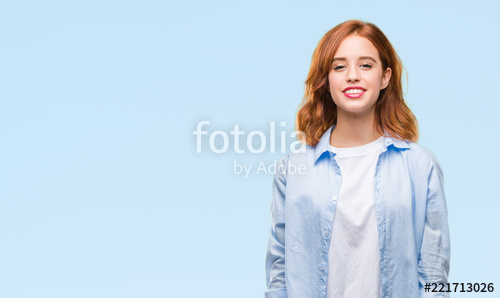 AYŞE NUR KOÇAKLAR
PROFESYONEL SPOR EĞİTMENİ
İŞ DENEYİMİ
İLETİŞİM
Kıdemli Spor Eğitmeni – ENYENİ SPOR MERKEZİ
aysegulornk@ornek.com
03.2018 – Devam Ediyor | Istanbul, Turkey
Stüdyo derslerini (yoga, pilates, zumba, spinning, kickbox) vermek
Stüdyo ders programlarını yönetmek ve ilgili değişiklikleri yapmak
Yeni üyelerin üyeliklerini tamamlamak ve çalışma programı yazmak
Mevcut üyelerin sağlık kontrollerini düzenli olarak takip etmek
Diğer eğitmenler ile işbirliği içinde çalışarak yeni trendleri yakalamak
05XX XXX XX XX
aysegulornek.skype
Spor Eğitmeni – GOLD SPOR MERKEZİ
Örnek Sok, No: 15-3, Sarıyer, Istanbul
05.2017 – 03.2018 | İzmir, Turkey
Yeni başlayan misafirlerimiz sağlık kontrollerin yapmak ve ihtiyaç doğrultusunda için fitness programı yazarak takibini sağlamak
Özel ve grup pilates dersleri vererek en iyi atmosferi sağlamak
SPA merkezinde özel SPA masajı uygulamalarında bulunmak
EK BİLGİLER
Yardımcı Spor Eğitmeni – SSAĞLIK SPOR MERKEZİ
DOĞUM YERİ
11.2016 – 04.2017 | İzmir, Turkey
İstanbul - Türkiye
Yeni başlayan misafirlerimiz sağlık kontrollerin yapmak ve ihtiyaç doğrultusunda için fitness programı yazarak takibini sağlamak
Özel ve grup pilates dersleri vererek en iyi atmosferi sağlamak
SPA merkezinde özel SPA masajı uygulamalarında bulunmak
DOĞUM TARİHİ
01.01.1988
MEDENİ DURUMU
EĞİTİM
Bekar
Spor Akademisi – DOKUZ EYLÜL ÜNİVERSİTESİ
EHLİYET
B
Lisans Eğitimi – GPA : 3,42 –  İzmir TÜRKYİE
Türkçe& Matematik – İZMİR LİSESİ
YETENEKLER
GPA: 4,30 – İstanbul Türkiye
Box Training
Masaj
Kısa Mesafe Koşusu
SERTİFİKALAR & ÖDÜLLER
Müşteri Odaklılık
SPA
Uzak Doğu Masajı Eğitim Sertifikası
Masaj Eğitim Kurumu | 2014 (10 Gün)
Proje Yönetimi
Okçuluk
Spor Eğitmenleri Eğiticisi Sertifikası
Zaman Yönetimi
İzmir Spor Akademisi Eğitim Kurumu | 2013 (16 Gün)
Dil Bilgisi
Tekvando İzmir Bölge Şampiyonu
İzmir Bölge Turnuvası | 2012
TÜRKÇE – Anadil
İNGİLİZCE– İleri Seviye
Tekvando Turnuvası | Altın Madalya
Liseler Arası Turnuva| 2012
İSPANYOLCA – Orta Seviye
DİKKAT ETMENİZ GEREKEN PRENSİPLER
LÜTFEN BU TALİMATLARI OKUYARAK CV’NİZİ HAZIRLAYIN!
İkonları büyütüp küçültürken yapısını bozmayın, bunu yapabilmek için en boy oranını kilitleyin (BİÇİM->BOYUT->En boy oranını kilitleyi tıkla!)
Fotoğrafınızın köşesinden tutarak büyültüp küçültün, aksi halde şekli bozulur
Aynı formatta gidebilmek için yazı boyutları ve yazı tiplerine çok dikkat edin! Bu CV’de calibri kullanıldı. Bu yazı tipinden başka bir format göze batabilir. Aynı şekilde yazı boyutu 10,5 olarak seçildi. Aynı koşullarda olanlar aynı yazı boyutunda kullanılması gerekli. Yani bir yerde büyük olan, diğer yerde küçük olmamalı.
Yazıların hizalı olması çok çok önemli. Eğer sola yaslı bir şekilde olması gerekiyorsa hepsi sola ip gibi yazlanması gerekli. Bunu yapabilmenin yolu da yaslanmasını istediğiniz yazıların hepsini seçip BİÇİM -> HİZALA -> Sola Hizala!
Yazıların aralarındaki boşlukların da doğru dağılıyor olması gerekli. Bunu da yine BİÇİM -> HİZALA -> Dikey Olarak Dağıt diyerek yapabilirsiniz!
Ayrıca işinize yarar diyerek bazı ikonları da aşağıya ekliyorum. Olur da ihtiyacınız olursa mümkün olduğunca benzer formatta ve birebir aynı renkteki ikonları kullanın.



Bu sayfayı silmeyi unutmayın! Ayrıca, CV’nizi her zaman PDF olarak kaydedip iletin! Başarılar dileriz.

Bi’Başka Yakalılar Team